18/03/2024 
21/03/2024
3° INCONTRO TUTORATO
tutor_psed@unimib.it
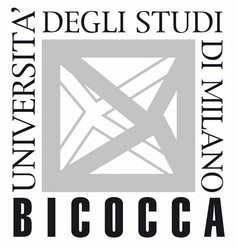 Di cosa parleremo
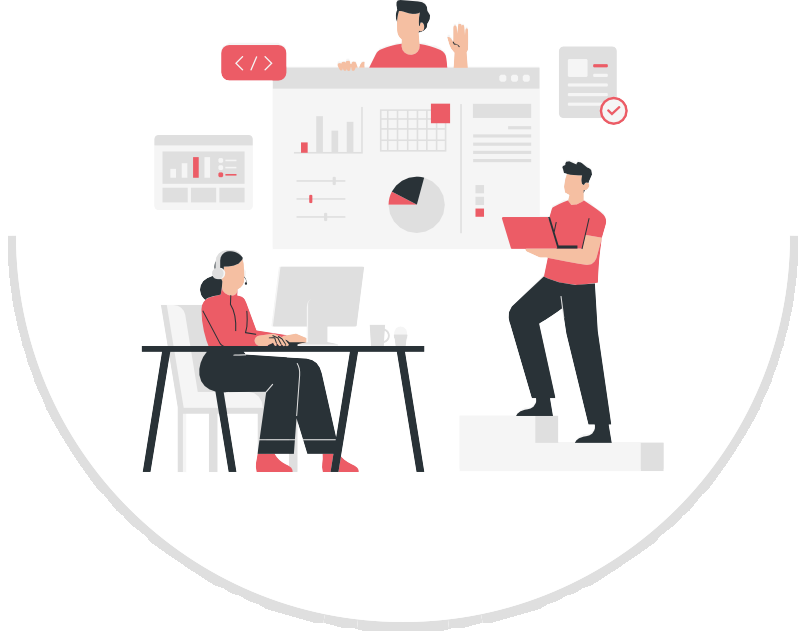 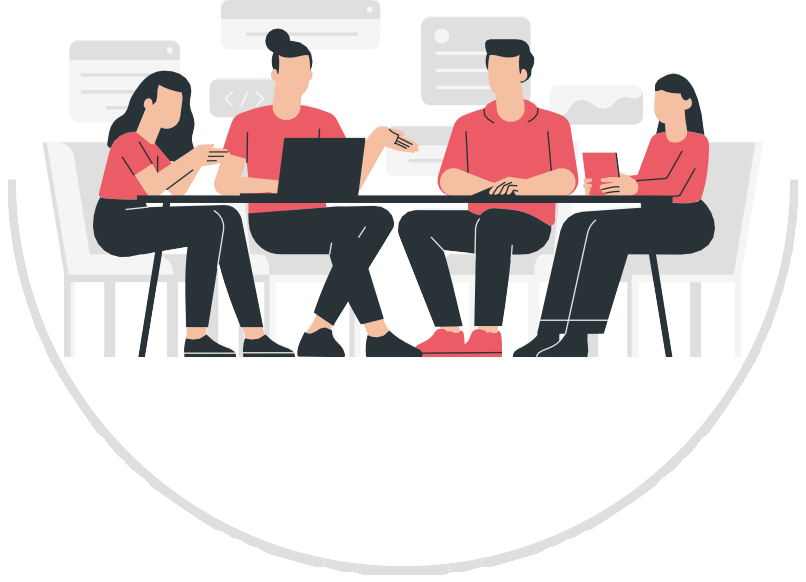 Prima parte incontro
Seconda parte incontro
PERCORSO DI ORIENTAMENTO
TIROCINIO
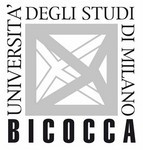 ORIENTARSI DA PSICOLOGI E PSICOLOGHE
ORIENTARSI DA PSICOLOGI E PSICOLOGHE
Chi è già iscritto?

Chi ha visto il video di presentazione?

Chi non si è ancora iscritto, come mai?
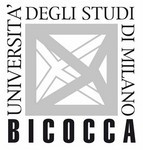 ORIENTARSI DA PSICOLOGI  E PSICOLOGHE
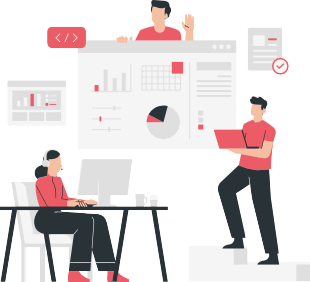 È’ un percorso offerto dall’Università Bicocca. E’ stato «aggiornato» in modo tale che per voi possa essere utile ai fini dell’Esame di Stato. 

A cosa serve: 
 Conoscere le professioni psicologiche 
 Supportare la progettualità professionale e sviluppare capacità critiche e proattive 
 Fornire supporto nella scelta del TPV 
 Aiutarvi nella preparazione e nel superamento della PPV (!!!)
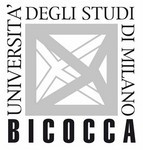 ORIENTARSI DA PSICOLOGI  E PSICOLOGHE
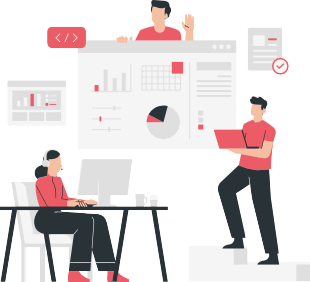 Caratteristiche: 

 Si articola nel corso dei due anni 
 Sarete affiancati da tutor con esperienza
Prevede 12 ore durante il primo anno e 12 ore il secondo anno + attività opzionali per ogni anno (sono facoltative ma caldamente consigliate) 

 NOTA BENE 
Per quest’anno, per voi, il percorso non è obbligatorio. Per poter partecipare agli incontri è necessario iscriversi. 
Se si partecipa ad almeno il 75% delle ore previste, potete ottenere la certificazione.
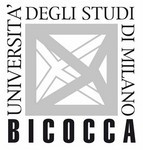 ORIENTARSI DA PSICOLOGI  E PSICOLOGHE
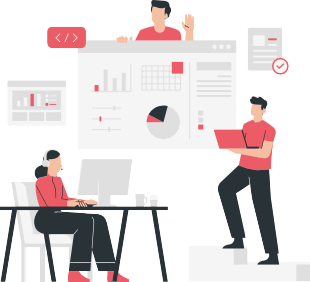 Attività: 


Seminari informativi  2 seminari obbligatori da 2 ore ciascuno 
Incontri con professionist*  2 ore online (primo anno 2 incontri, secondo anno 1 incontro) 
 Workshop  per il primo anno ne è previsto uno, ci saranno 4 ore in presenza + una parte online. Ne verrà svolto uno prima del tirocinio e uno dopo il tirocinio
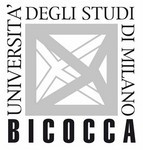 LIFE DESIGN PORTFOLIO
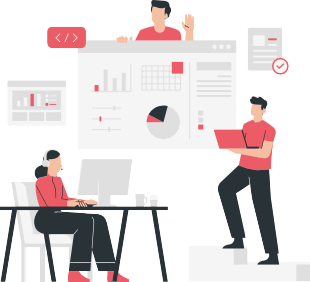 Durante il workshop verrà utilizzato uno strumento: il Life Design Portfolio e verrà direttamente portato alla commissione della PPV! 
Esso consiste in una riflessione sul proprio percorso con immagini e descrizioni, sulle scelte che sono state compiute, su chi si è, cosa ne è del passato, del presente e del futuro e su quali competenze sono state sviluppate. 

La commissione della PPV valuterà il vostro portfolio creato grazie a questo percorso.
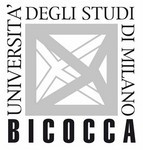 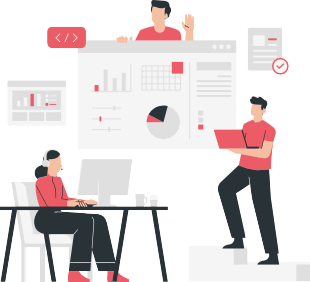 ALTRE INFO UTILI
 Percorso jobplacement «Costruisci la tua carriera» 
E’ un percorso online, si trova nella pagina e-learning. 
In cosa consiste?
Serie di video in cui si parla di curriculum vitae, come prepararsi al colloquio di lavoro, come si scrive una lettera motivazionale (…). 

Per informazioni, dubbi, chiarimenti 
                                             orientamento.psed@unimib.it
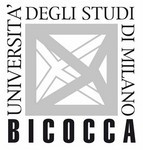 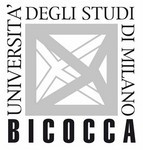 Dubbi Domande Perplessità?
TIROCINIO
QUAL E’ LA PRIMA PAROLA CHE VI VIENE IN MENTE PENSANDO AL TIROCINIO?
QUALI ASPETTATIVE?QUALI CRITICITA’?QUALI SPERENZE?
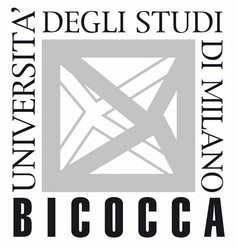 QUALI CRITERI PER SCEGLIERE?
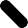 Ambito di interesse
Aspirazioni professionali
Compatibilità percorso di studi
Fase di vita
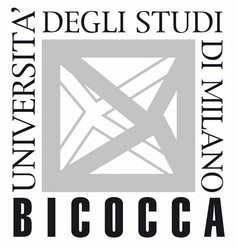 CHI DI VOI HA…
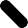 Iniziato a pensarci
Individuato delle aree di interesse
Individuato tipologie di enti
Selezionato enti
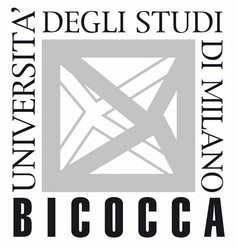 COME TROVARLI?
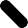 Salone tirocini

Sito OPL stage: https://tirocini.opl.it/elenco.php --> ricerca parole chiave

3. Siti enti

4. Social network (profilo psicologia_unimib)

....Altro?
Salone dei tirocini
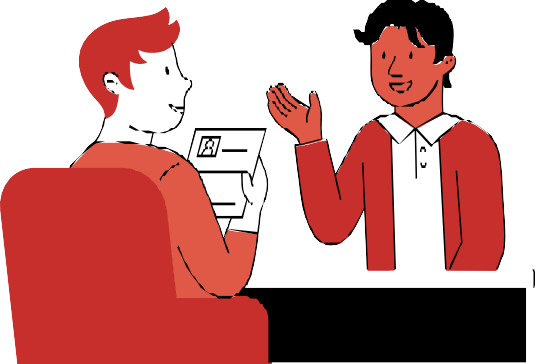 Occasione di incontro tra studentə dei Corsi di Laurea Magistrale del Dipartimento di Psicologia e i principali enti economici e sociali del territorio che accolgono stagisti e tirocinanti per lo svolgimento di stage curriculari pre-laurea e tirocini professionalizzanti post-laurea. I rappresentanti degli Enti presenteranno le loro organizzazione, le attività e le modalità attraverso le quali vengono coinvolti stagisti e tirocinanti.
Lunedì 8 aprile 
H 8,30- 14,30
Necessaria l'iscrizione (?)
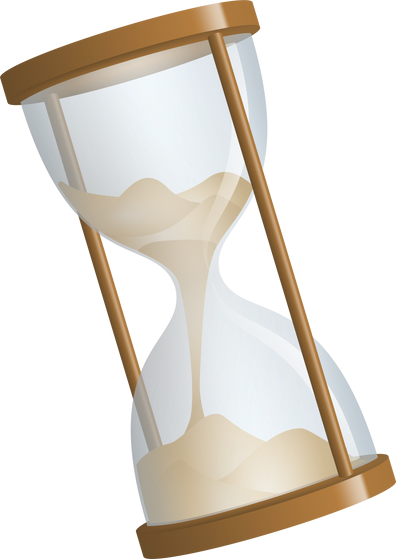 Università Bicocca
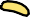 PRIMO PASSO IN UN MONDO NUOVO…IMPORTANTE INIZIARE A PENSARSI COME PROFESSIONISTI IN FORMAZIONE
COME PRESENTARSI?VALORIZZARE ALCUNE ESPERIENZE
AVRO’ LE COMPETENZE GIUSTE?SIETE LI’ PER IMPARARE, IL TUTOR E’ LI PER QUELLO
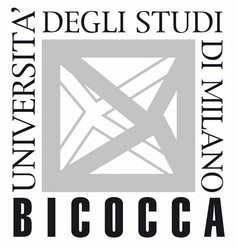 TIROCINIO
L’obiettivo del tirocinio è quello di far sì che lə studentə inizi a confrontarsi con le attività che caratterizzano la professione dello psicologo nei contesti in cui la psicologia trova impiego:
nel contesto accademico nel contesto sanitario nel contesto giuridico
nel mondo della cooperazione sociale e del no-profit nel contesto scolastico ed educativo
nelle imprese (risorse umane, marketing e consulenza)
...

Tutte le info: https://elearning.unimib.it/course/view.php?id=17863.
IMPORTANTE: consultare il pacchetto di slide relativo alle procedure!
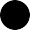 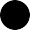 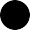 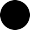 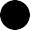 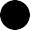 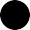 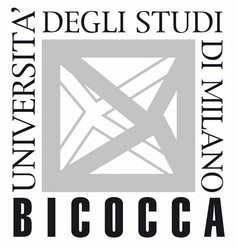 Nota bene
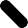 Lo stage è un'attività obbligatoria per poter sostenere l’Esame pratico valutativo e per potervi laureare! 



Lo stage da 14 CFU richiede una frequenza di 350 ore.
E’ possibile iniziare lo stage a partire da giugno 2024.
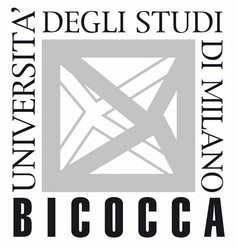 Tirocinio
Svolto all’interno di strutture CONVENZIONATE (con OPL e UNIMIB);
Attività varie in base al settore
Affiancamento di uno psicologo (tutor) iscritto all’albo degli psicologi da almeno 3 anni
Individuo la struttura in cui vorrei svolgere lo stage
Verifico che sia convenzionata con OPL e UNIMIB
Contatto la struttura e mi accordo rispetto al
progetto formativo, tempi e attività
L’azienda inserisce il progetto formativo su segreterie online
La segretaria didattica lo approva
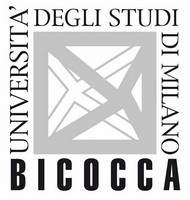 TIROCINIO
2 vincoli:

Tutor aziendale iscritto all’albo degli psicologi


Struttura accreditata presso l’Ordine degli Psicologi della Lombardia per il tirocinio post-laurea (Elenco visibile sul sito dell’OPL) e convenzionata con l’Ateneo
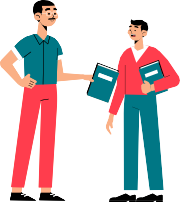 Come faccio a capire se una struttura è convenzionata?
Sito OPL stage: https://tirocini.opl.it/elenco.php
	Sito Unimib convenzioni: ricerca, tramite il proprio account di Segreterie Online (portale stage), delle aziende già registrate (e delle tipologie di convenzioni attive) e visibili nella sezione aziende.
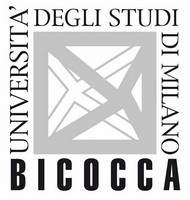 Tirocinio: nuove convenzioni
È possibile attivare delle nuove convenzioni con l'Università. Il procedimento cambia in base al fatto che la struttura sia o meno convenzionata con OPL.
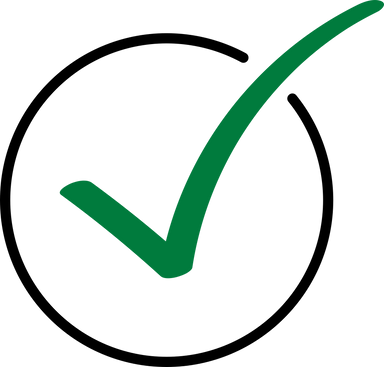 Struttura convenzionata con OPL
Struttura non convenzionata con OPL
presente in questo elenco https://tirocini.opl.it/elenco.php
l’iter è più complesso e richiede molto più tempo.
È necessario anche rispettare delle finestre temporali in cui richiedere la convenzione.
Tutte le info: https://elearning.unimib.it/pluginfile.php/56965  0/mod_resource/content/1/4641- AvvisoTirocini.pdf
l’ente dovrà solo attivare la convenzione con Unimib attraverso la registrazione nel portale di segreterie online attraverso l’accesso AZIENDE
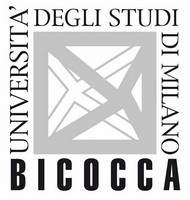 Nota bene
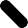 E’ utile suggerire all’azienda di iniziare la pratica circa 15 giorni prima della data d’inizio dello stage per permettere di effettuare i controlli necessari.
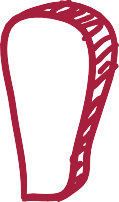 IMPORTANTE
non è possibile iniziare lo stage prima che venga approvato dall’Università, anche per ragioni assicurative.
E’ necessario ricevere le mail di conferma degli uffici prima di iniziare lo stage.
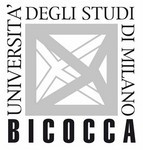 A chi rivolgersi
Per dubbi, informazioni, o problematiche tecniche, rivolgersi all'Ufficio Stage e tirocini di Ateneo:
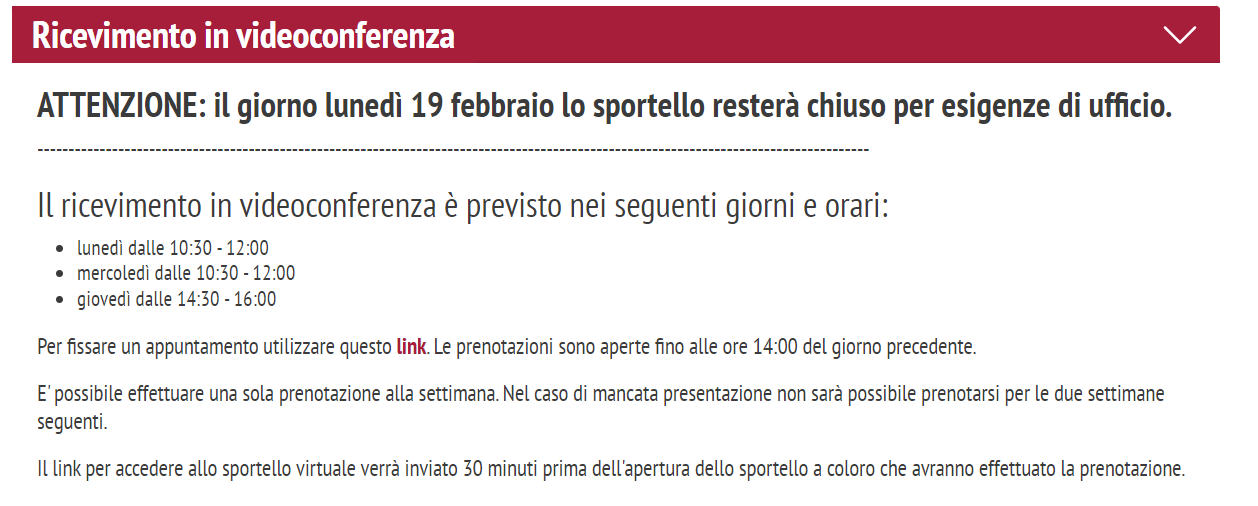 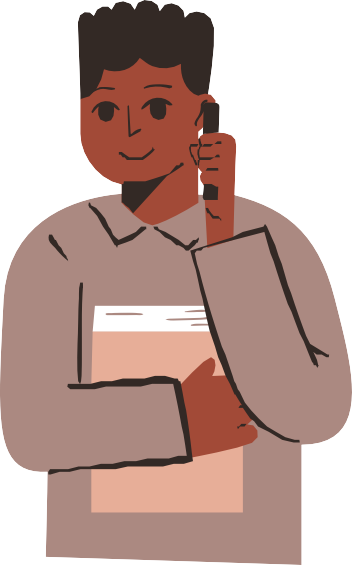 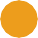 E-mail: stage@unimib.it
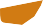 Potete trovare più info su https://www.unimib.it/servizi/stage-e-tirocini e su https://elearning.unimib.it/course/view.php?id=17863
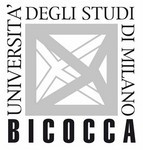 Criticità e consigli
Consulta con attenzione i siti delle strutture in cui vi candiderete, sia per la scelta che per il colloquio
Scrivi una mail convincente (perché vi candidate, perché dovrebbero scegliere voi, le vostre competenze) e allegare CV 
Siate apert* a diverse esperienze 
Muovetevi per tempo, ma non troppo tempo
Non demordere!
Attività anche svolte da remoto (per alcuni può essere un aspetto positivo)
Gli enti fanno fatica ad accogliere studenti 
Alcuni enti sono inondati di richieste di stage 
Non sempre ti piacerà cosa farai o con chi lavorerai	-> mezzo per escludere quella strada!
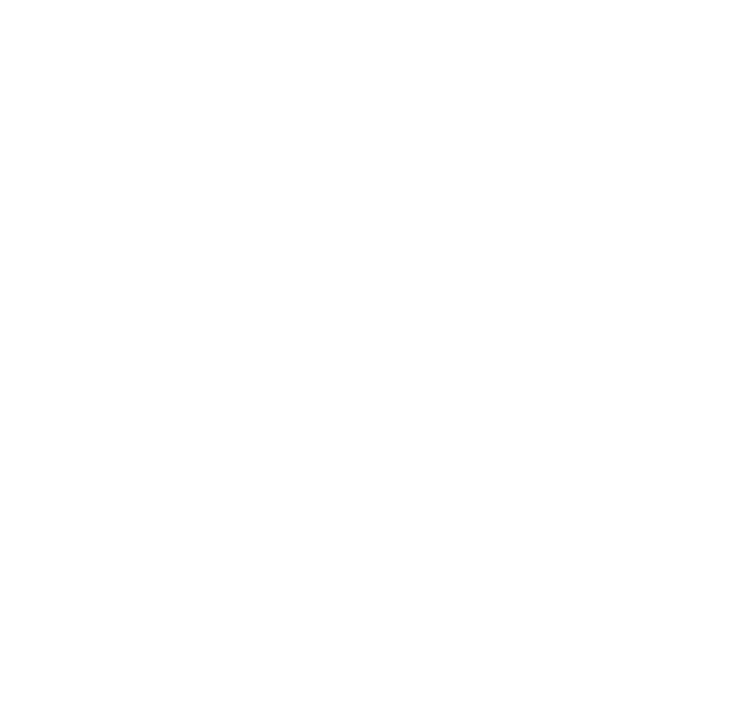 QUINDI COSA DOVRÒ FARE?
Proviamo insieme a vedere i passaggi
Potete trovare più info su https://www.unimib.it/servizi/stage-e-tirocini e su https://elearning.unimib.it/course/view.php?id=17863
NOTA BENE
NOTA BENE: LE SLIDES DA QUI IN POI SONO BASATE SULLE PROCEDURE PRECEDENTI IL NUOVO ORDINAMENTO (IL VOSTRO), in quanto esse sono le uniche a cui noi tutor abbiamo accesso.  

Sebbene non abbiamo ragioni di ritenere che tali procedure subiranno modifiche sostanziali, vi preghiamo di tenere in considerazione che potrebbero esserci alcune differenze.
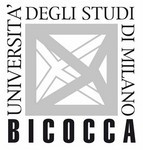 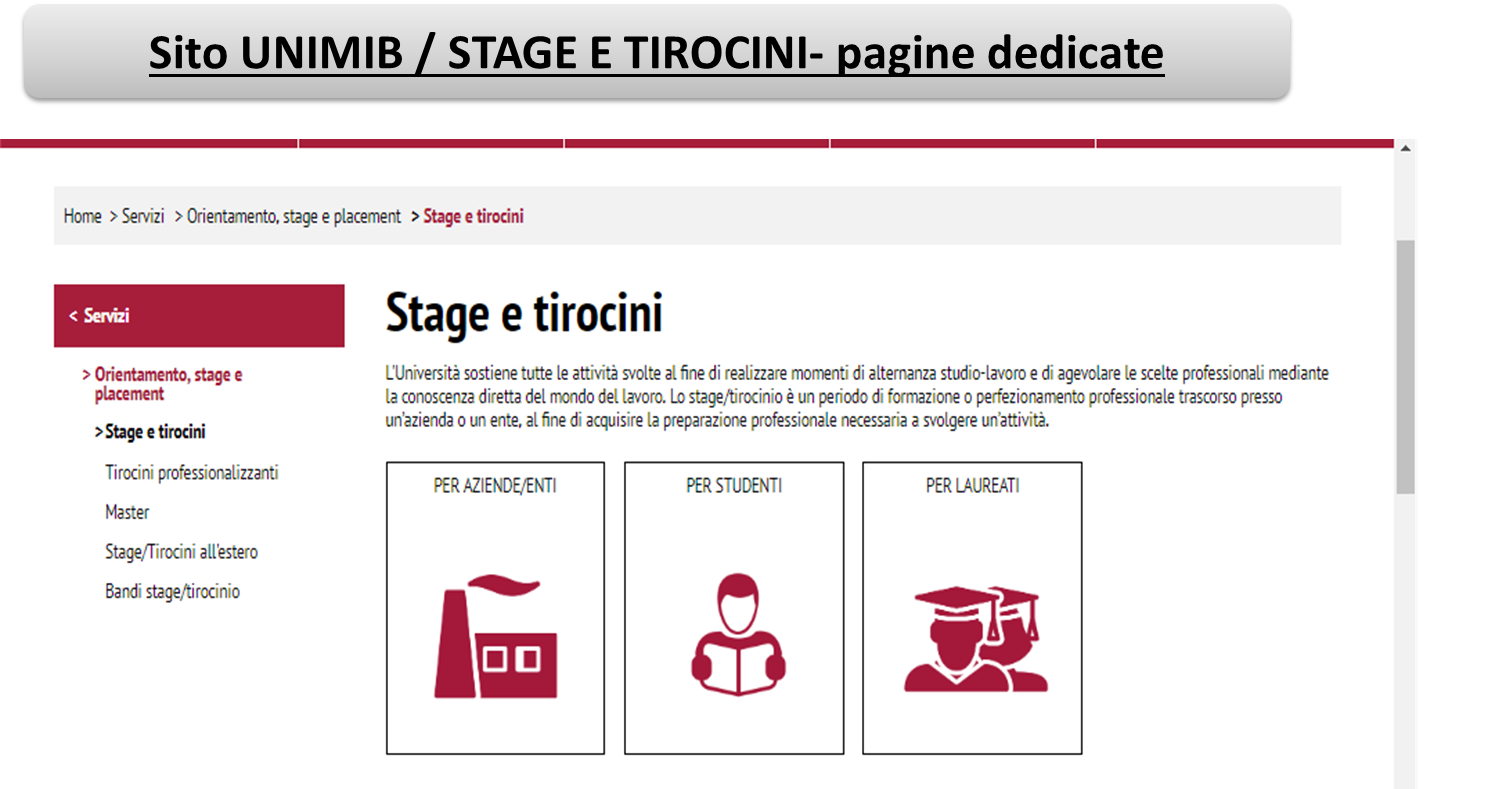 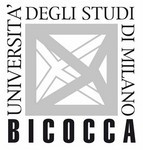 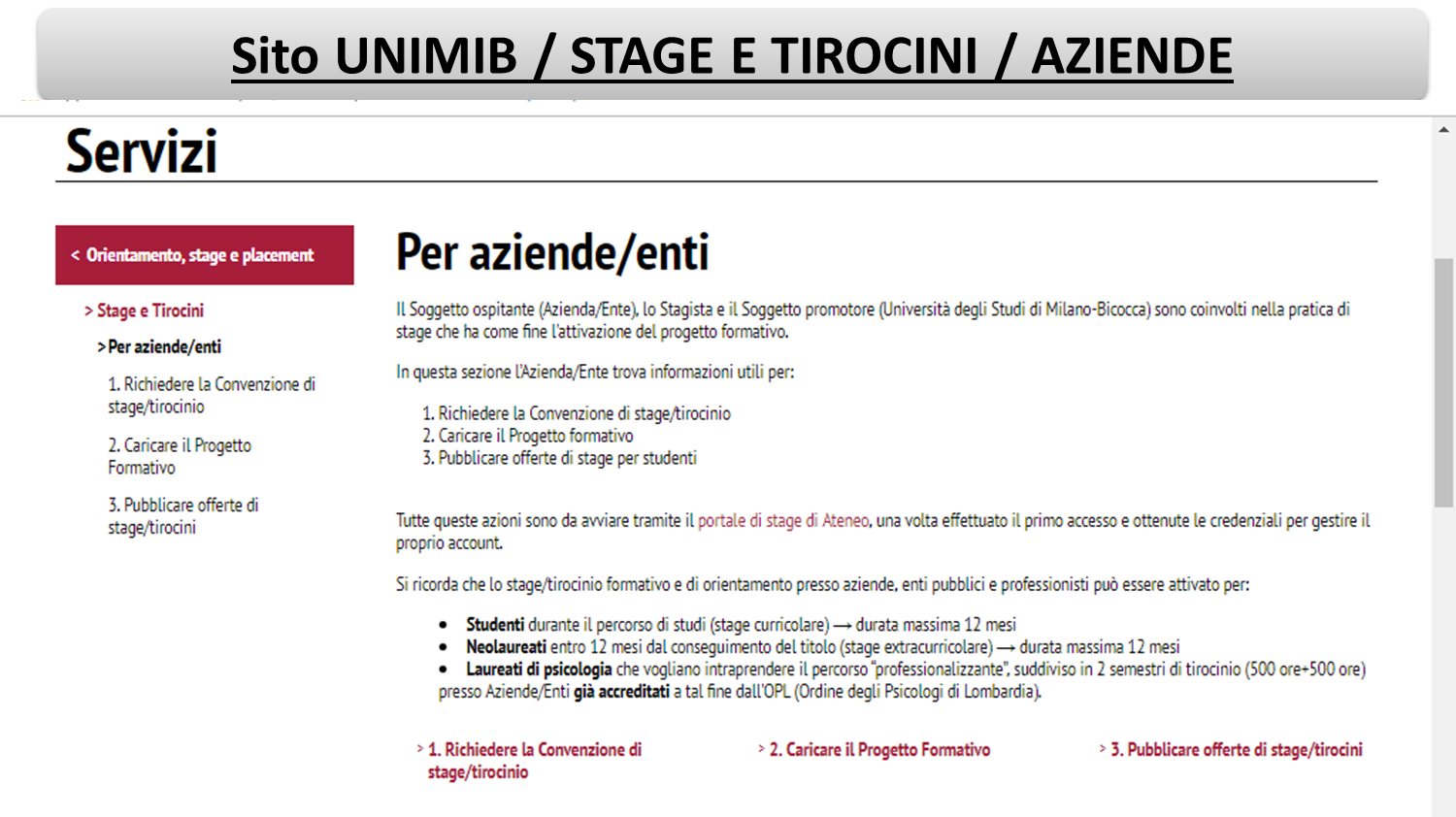 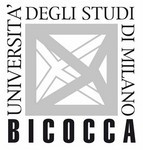 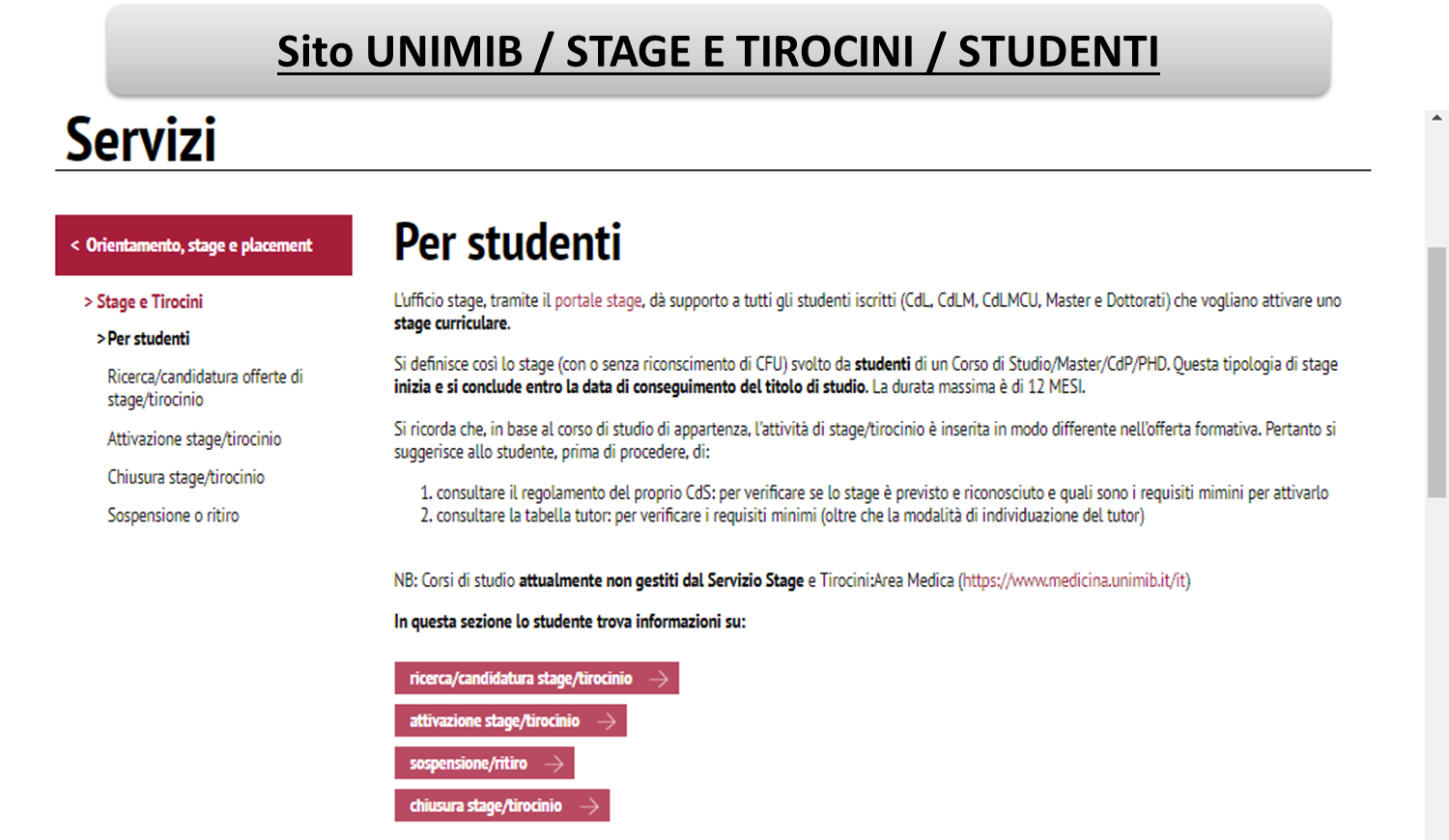 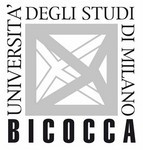 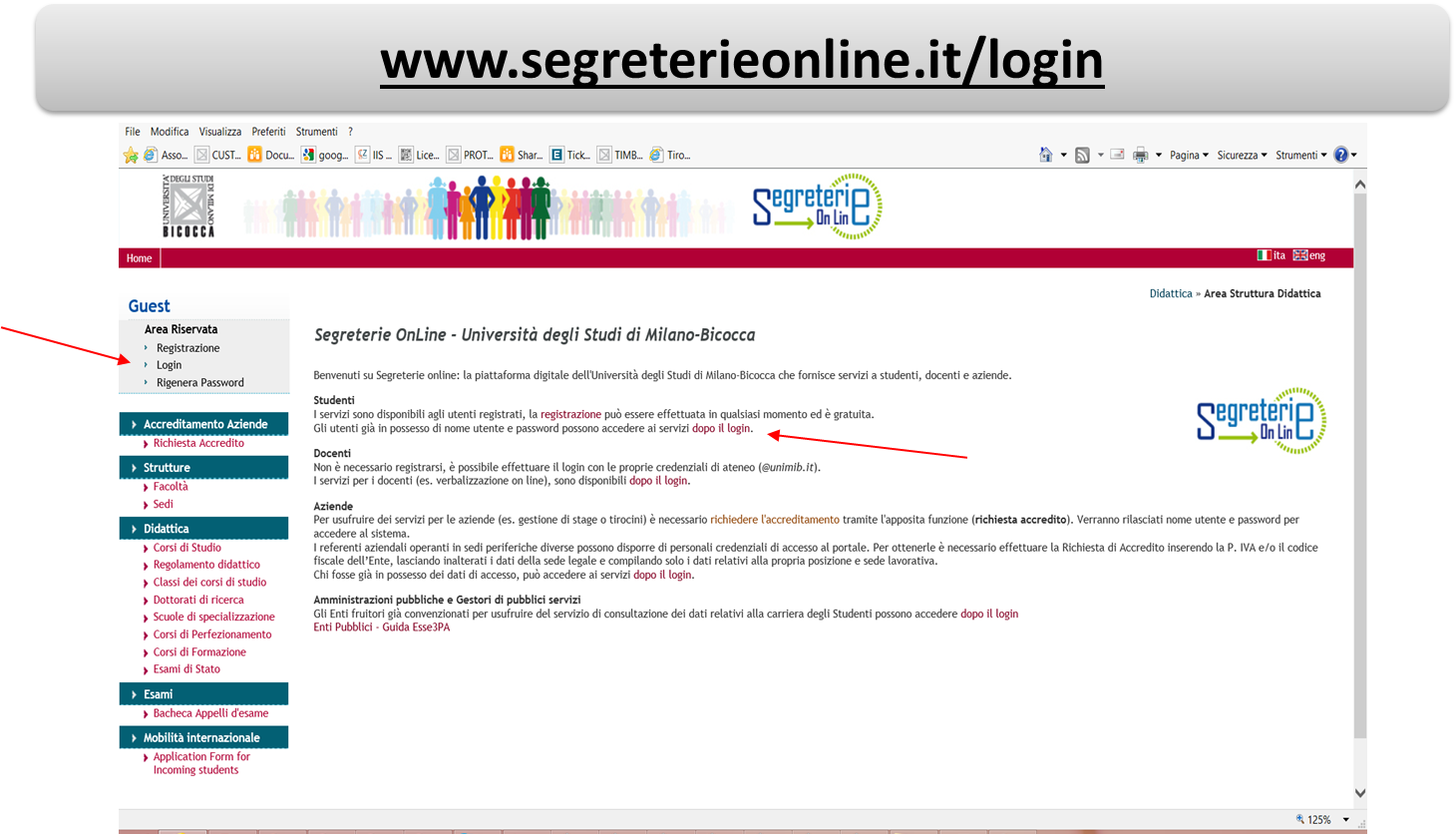 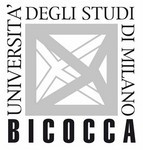 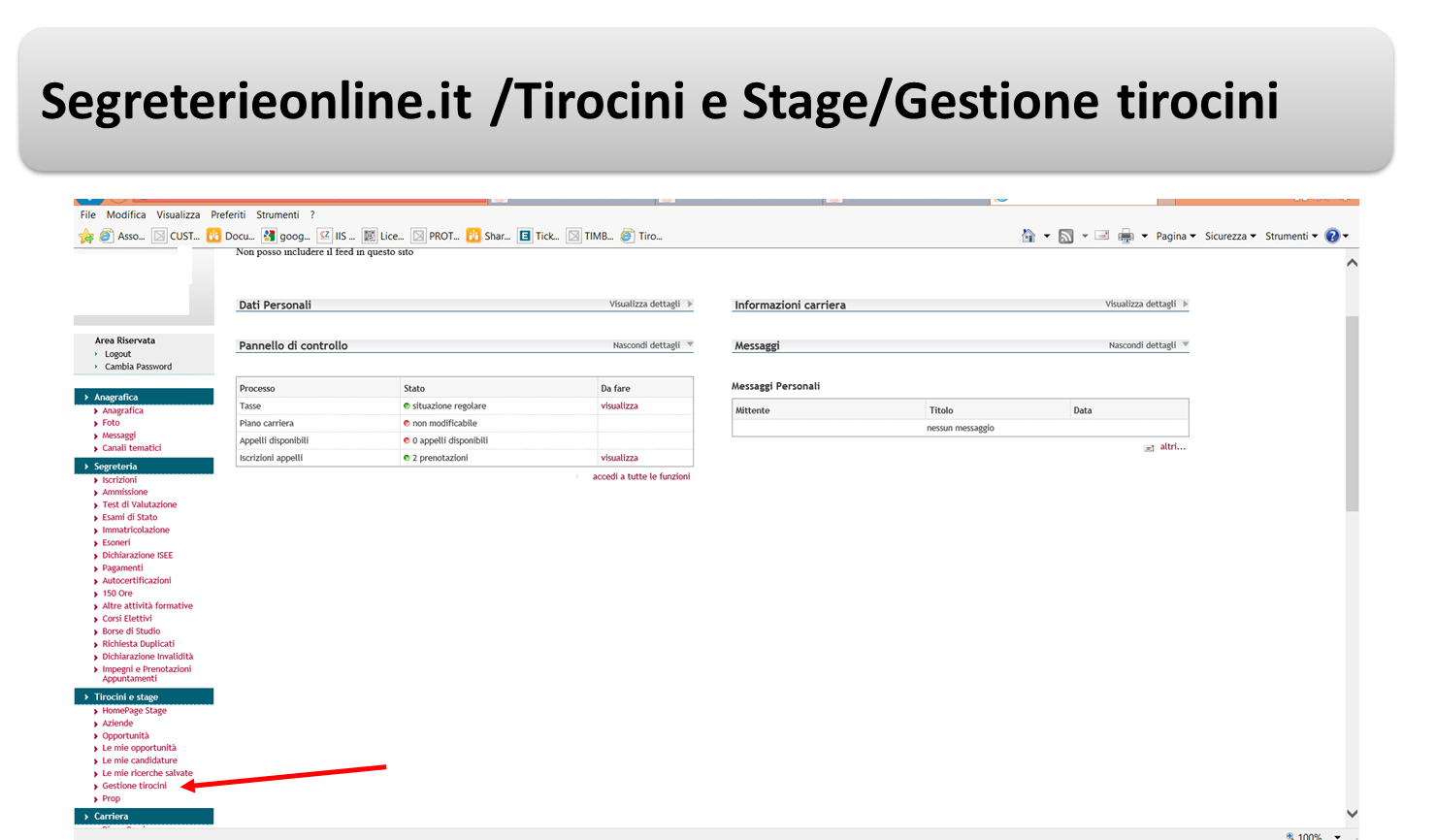 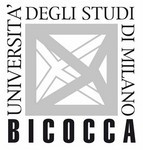 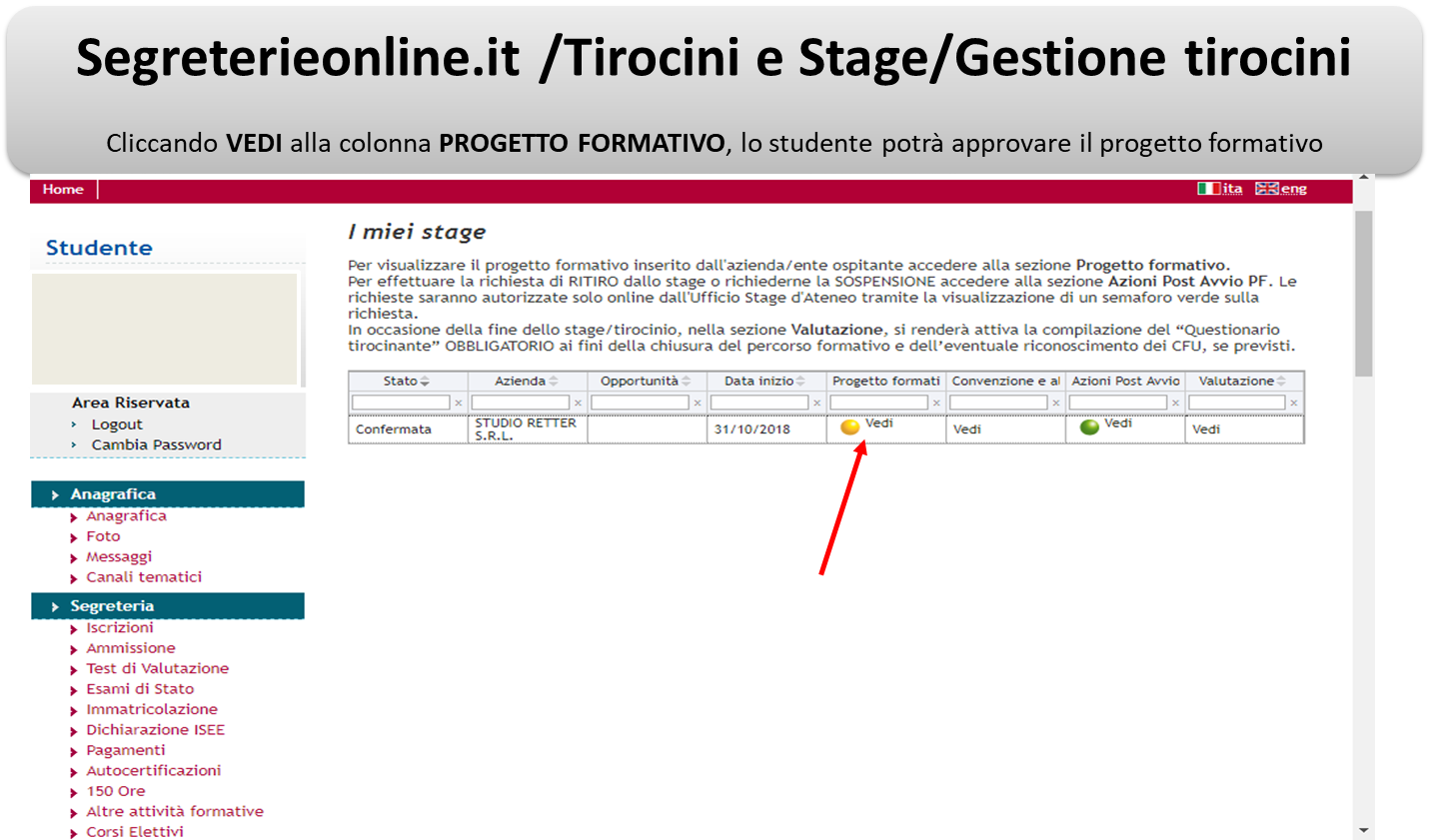 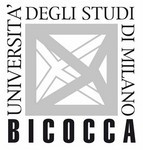 Dopo 24 ore lo studente deve tornare sul progetto formativo, scorrere la pagina fino in fondo e cliccare la voce VISUALIZZA LA RICHIESTA EFFETTUATA
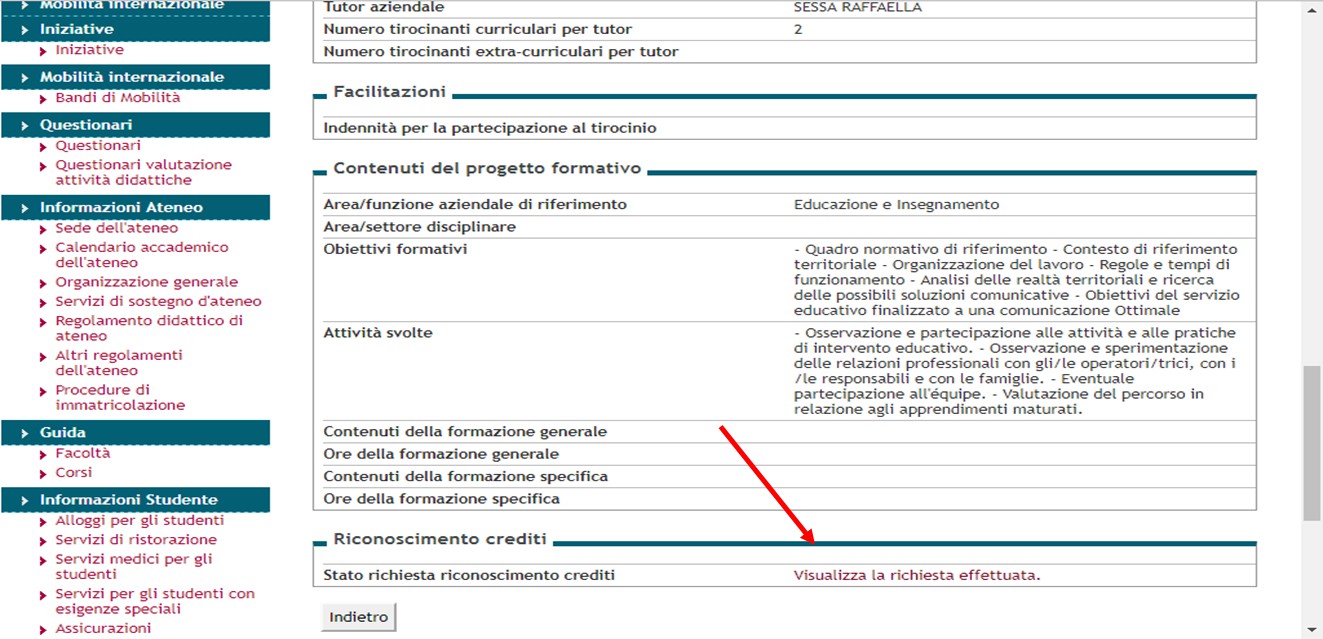 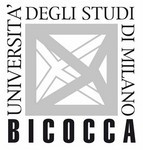 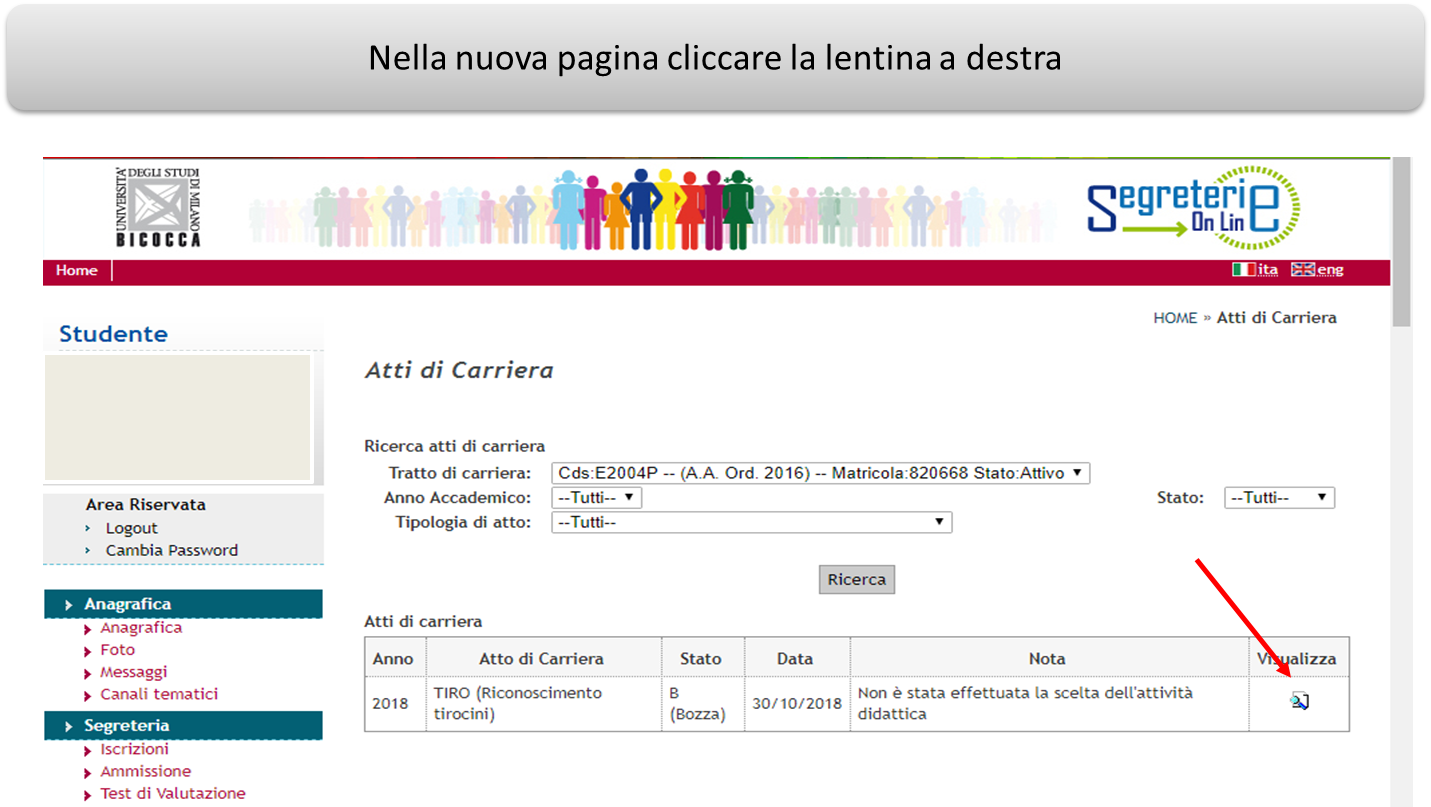 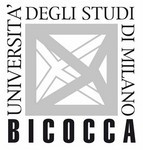 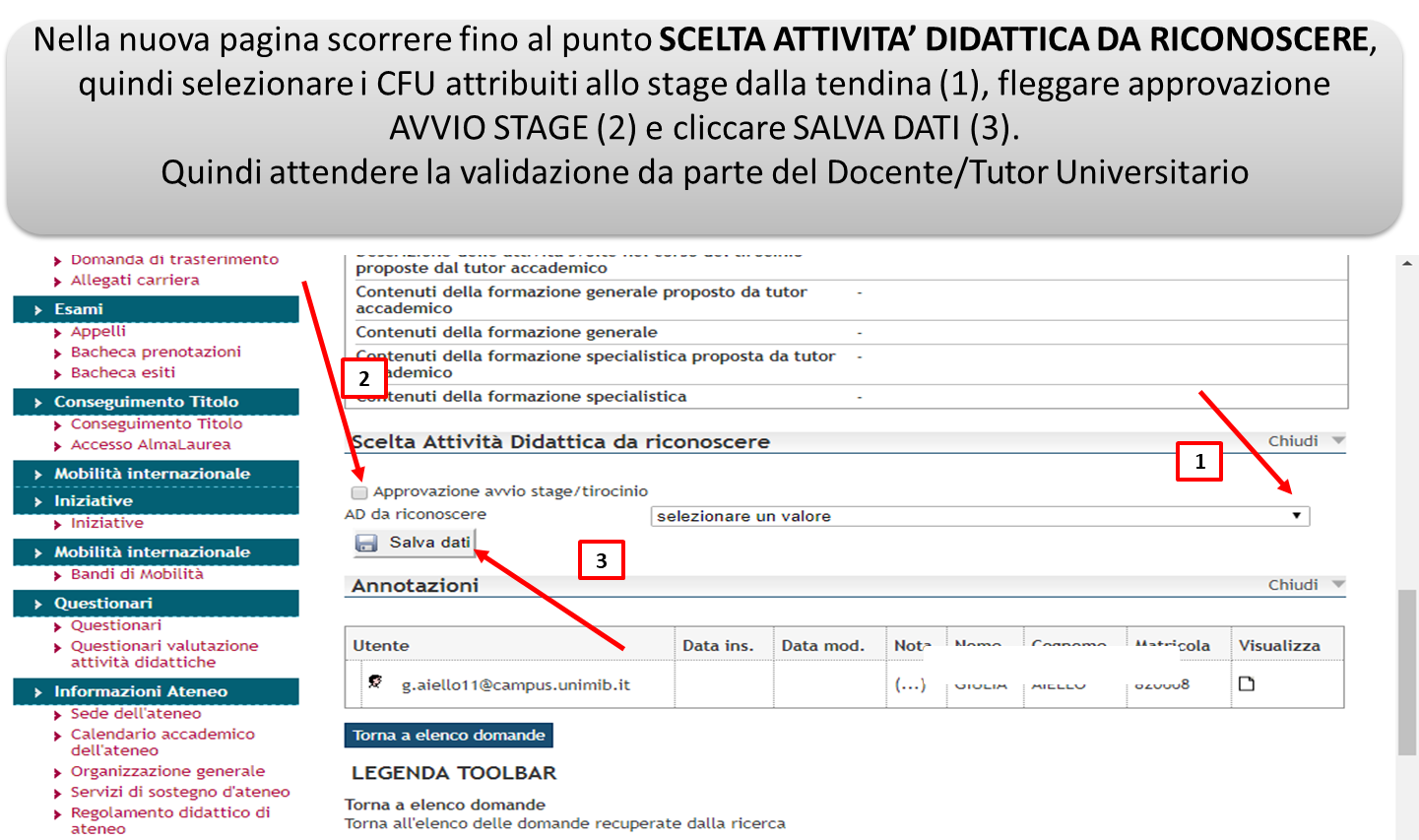 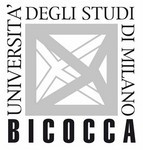 Prestare molta attenzione a:
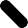 Selezionare i CFU (se invece lo studente non desidera i cfu selezionare la voce corrispondente)

Tutor sia iscritto all'albo (stage esterno)

Struttura sia accreditata presso l'OPL (stage esterno)

Progetto formativo sia completo, con obiettivi e attività

Le attività riportate siano adeguate alla formazione di uno psicologo
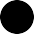 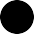 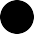 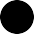 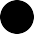 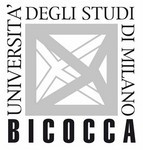 Chiusura Stage
Per la chiusura dell'attività é necessaria la compilazione dei seguenti documenti:
Questionario
(compilato sia dallo studente che dal tutor aziendale)


Registro ore stage
firmato da studente e Tutor aziendale


Relazione finale
firmata da studente e Tutor aziendale
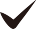 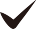 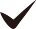 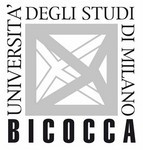 Chiusura Stage: Questionario
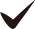 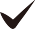 (lato studente)
Attivo 2 settimane prima del termine dello stage
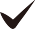 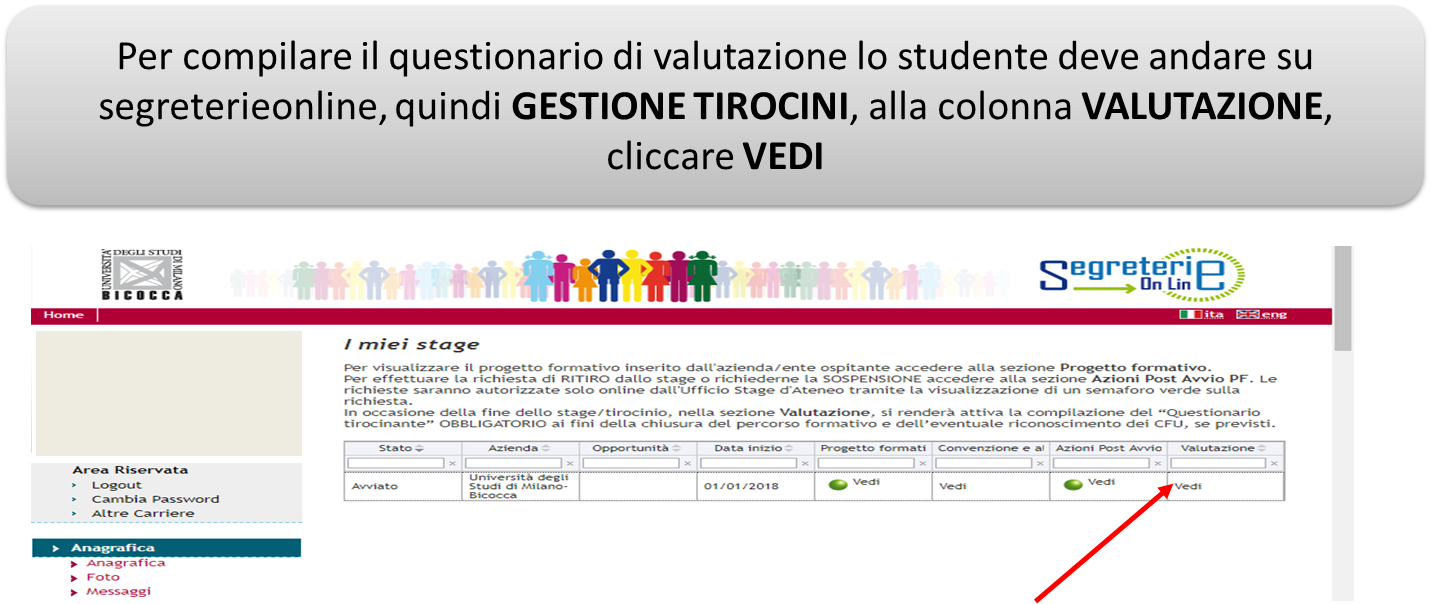 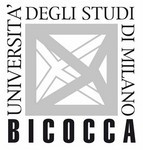 Chiusura Stage: Questionario
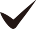 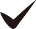 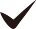 Attivo 2 settimane prima del termine dello stage
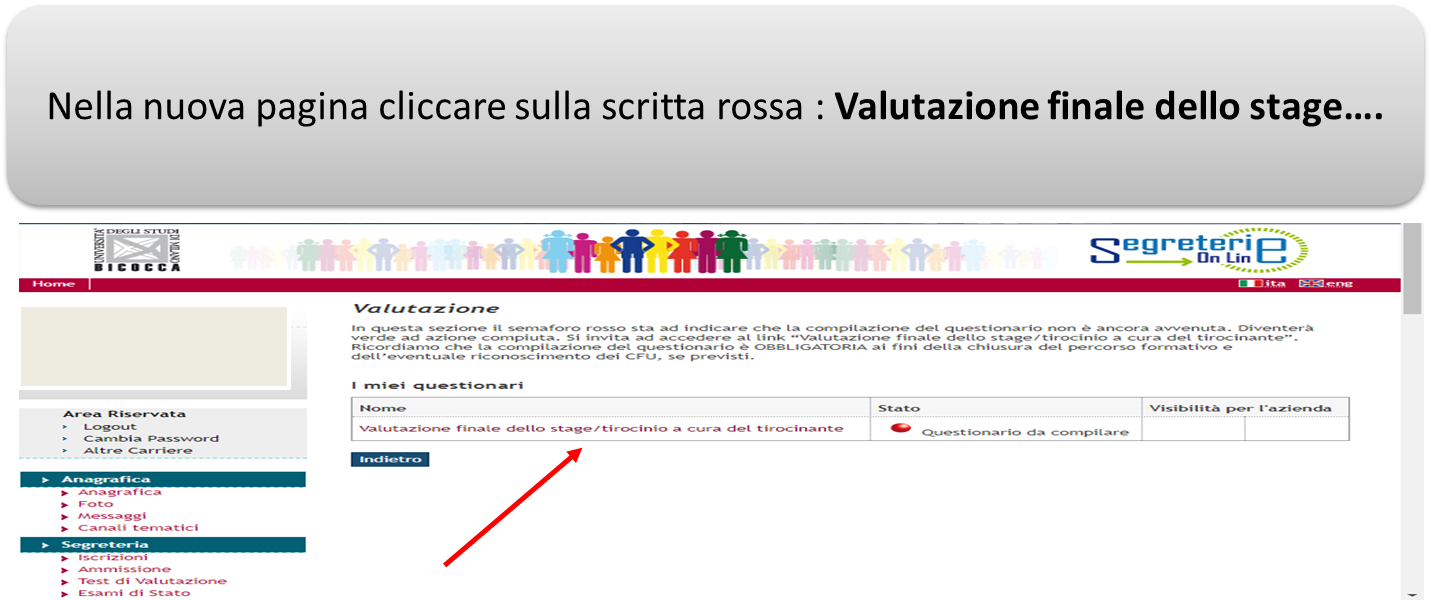 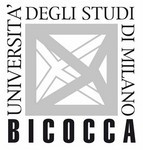 Chiusura Stage:
Registro e relazione
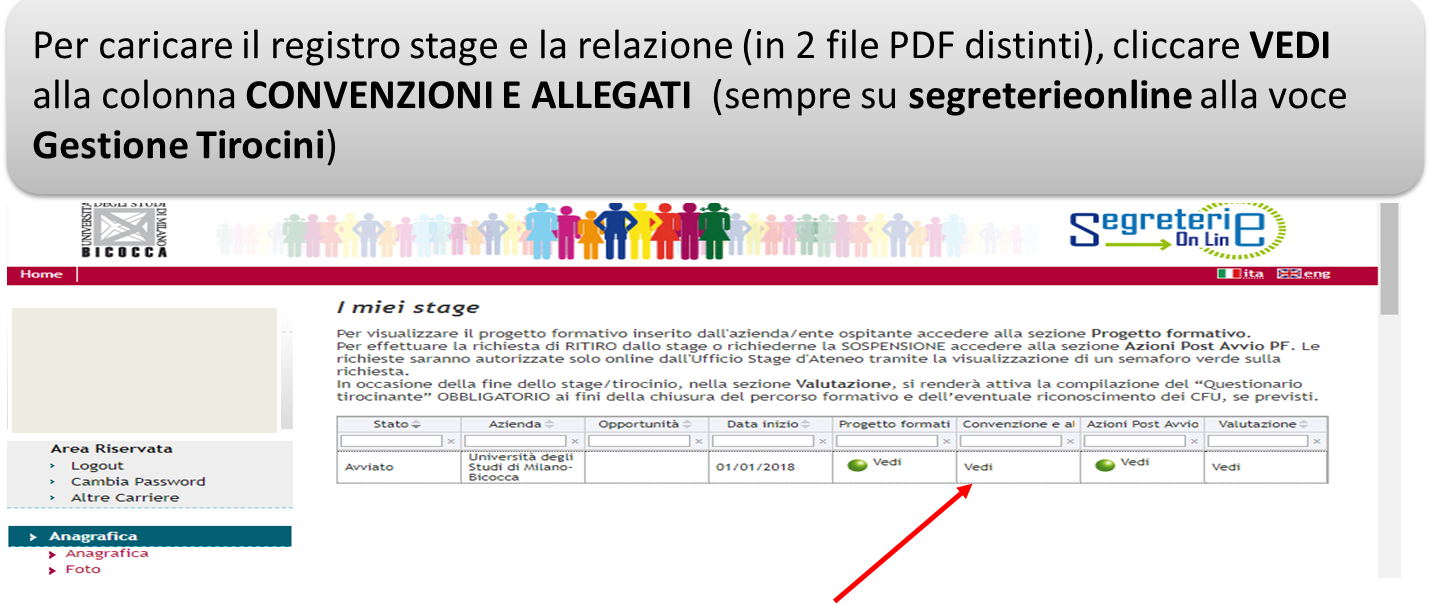 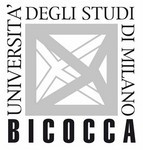 Chiusura Stage: Registro
Il Registro Stage è recuperabile sul sito dell'Università Bicocca nella sezione Stage e Tirocini/Studenti
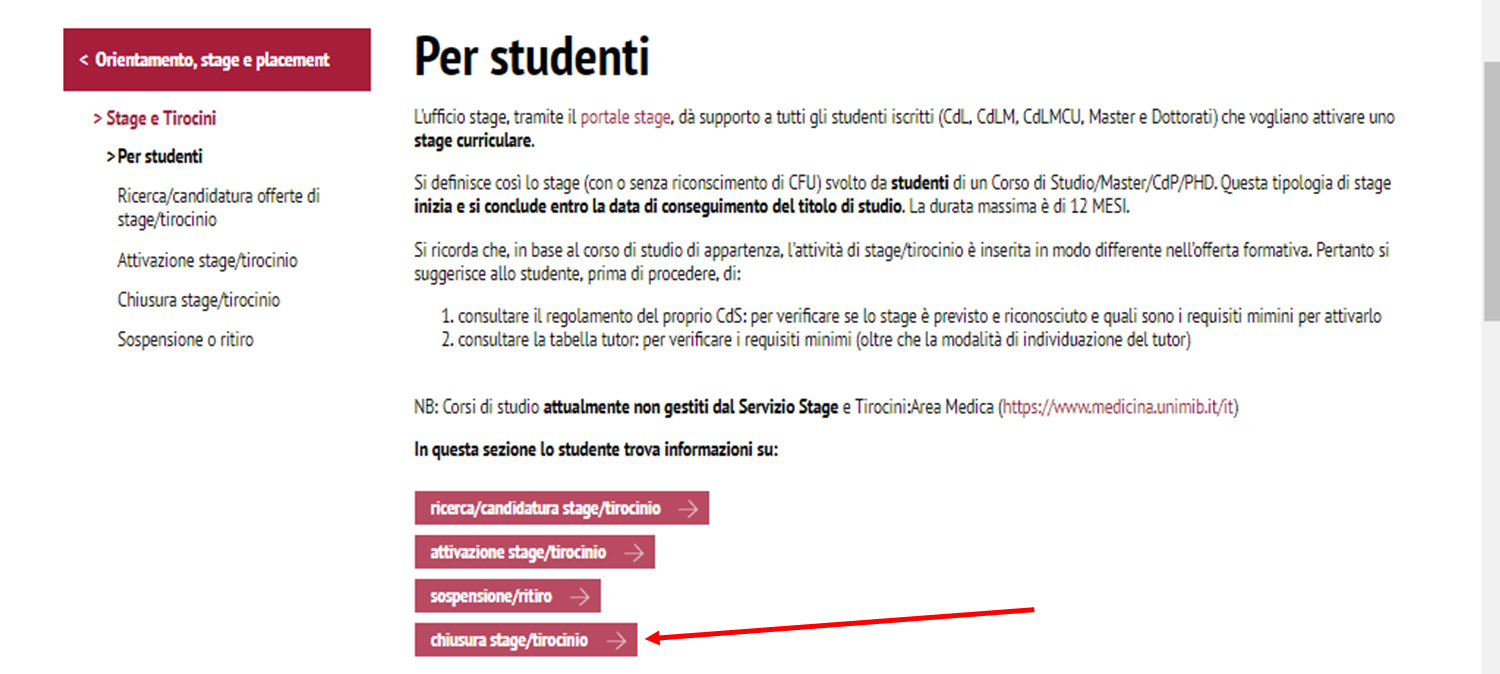 Come si compila il registro ore
File disponibile su https://elearning.unimib.it/course/view.php?id=17863
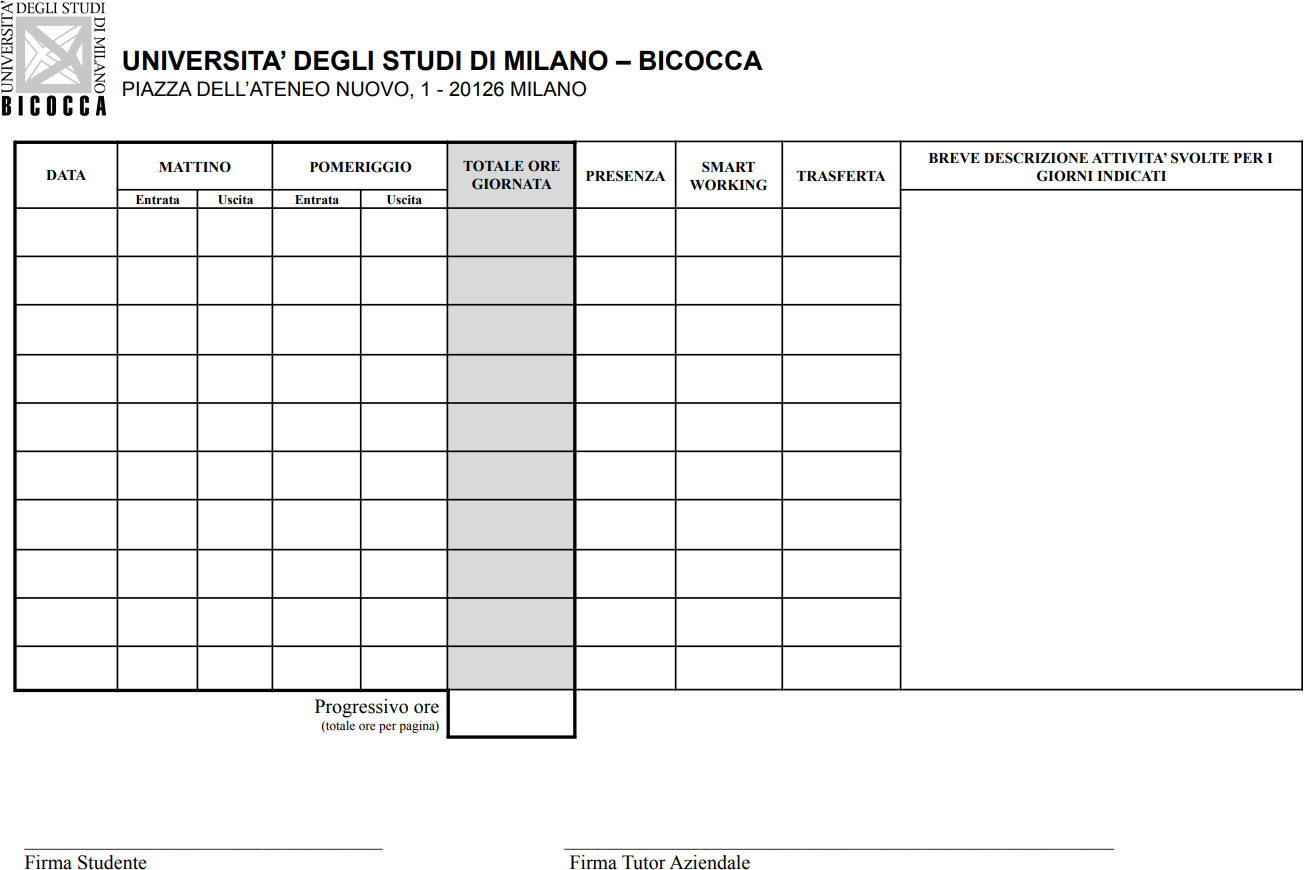 Come si scrive la relazione finale
File word disponibile su https://elearning.unimib.it/course/view.php?id=17863
Nome:
Cognome:
Matricola:
Corso di studio: Psicologia sociale, economica e delle decisioni
Tipo di attività: (specificare se stage interno, esterno, classe interna di stage, riconoscimento attività, stage fuori piano):
Periodo: dal	al

Titolo del progetto:
Caratteristiche generali dell’attività svolta: istituzione/organizzazione o unità operativa in cui si svolge l’attività, ambito operativo, approccio teorico/pratico di riferimento
Descrizione dettagliata del tipo di ruolo e mansioni svolte Attività concrete/metodi/strumenti adottati
Presenza di un coordinatore/supervisore e modalità di verifica/valutazione delle attività svolte Conoscenze acquisite (generali, professionali, di processo, organizzative)
Abilita acquisite (tecniche, operative, trasversali) Caratteristiche personali sviluppate
Altre eventuali considerazioni personali
Luogo, data Firma tutor
…………………………………… Firma tirocinante/stagista
……………………………………
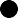 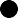 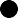 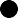 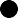 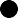 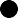 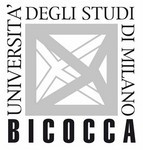 Prestare molta attenzione a:
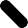 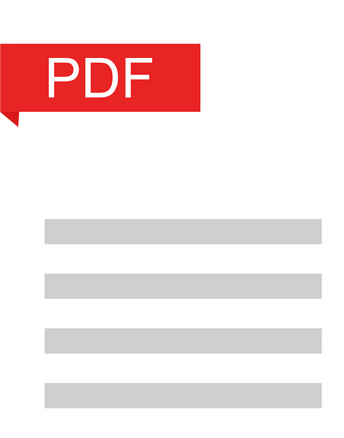 Utilizzare il formato PDF!
sia per il registro ore che per la relazione finale


Controllare che i documenti siano stati firmati sia dallo studente che dal tutor aziendale!
sia per il registro ore che per la relazione finale
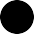 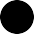 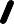 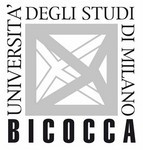 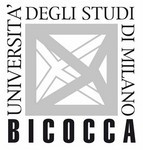 Dubbi Domande Perplessità?